СЛОВЕСНЫЕ ИГРЫ С ДЕТЬМИ В ДОРОГЕ
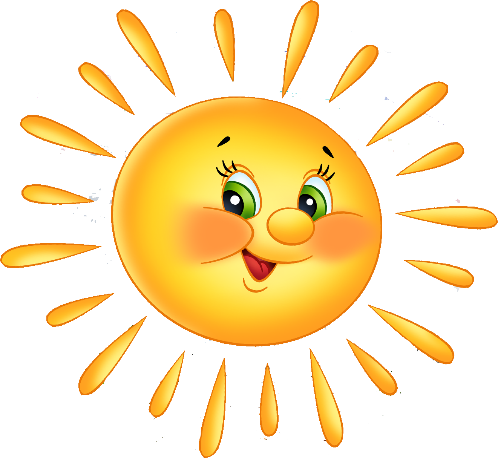 Подготовила: учитель-логопед МБДОУ д/с №40 «Ромашка»г. Белгорода
Денисова Белла Геннадьевна
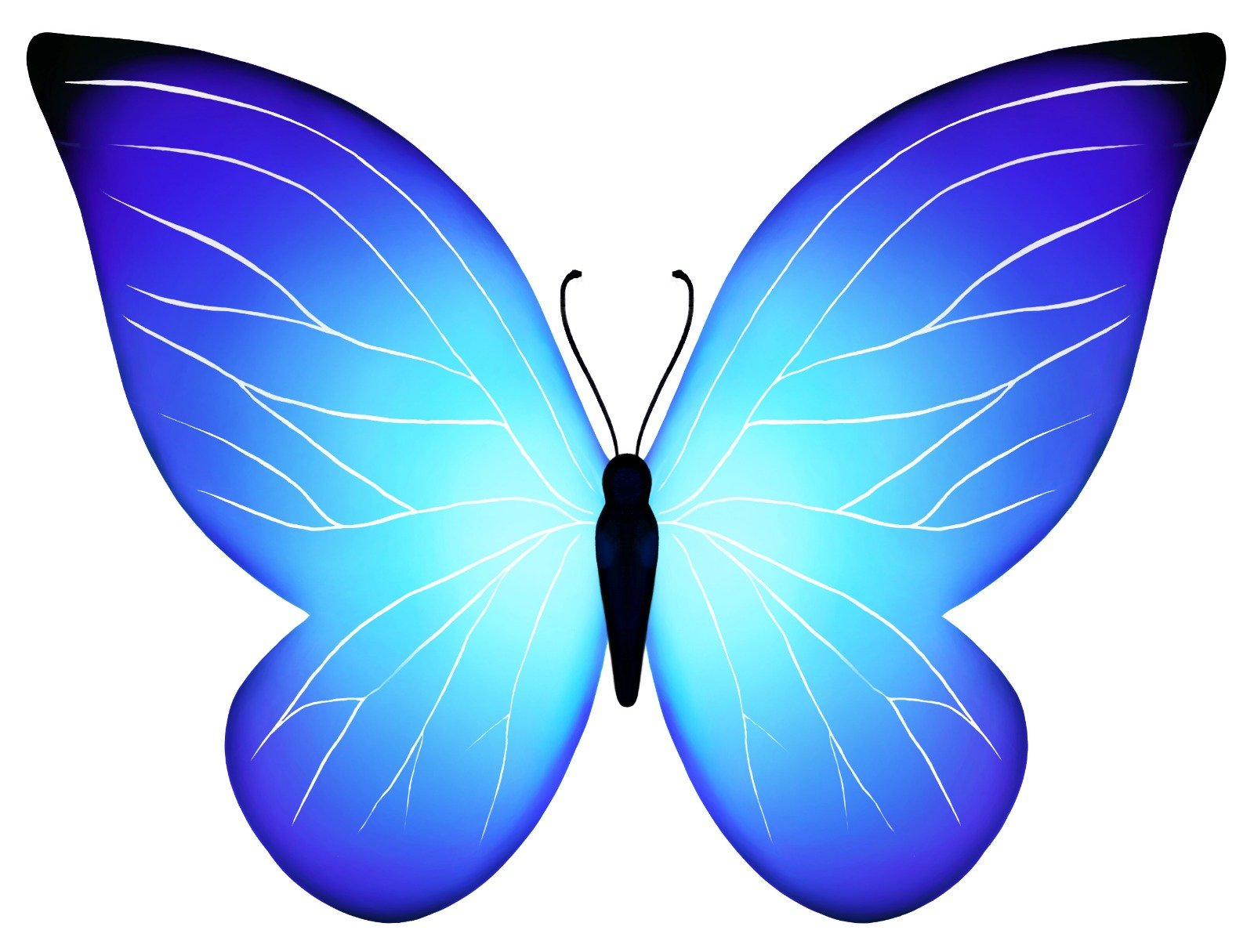 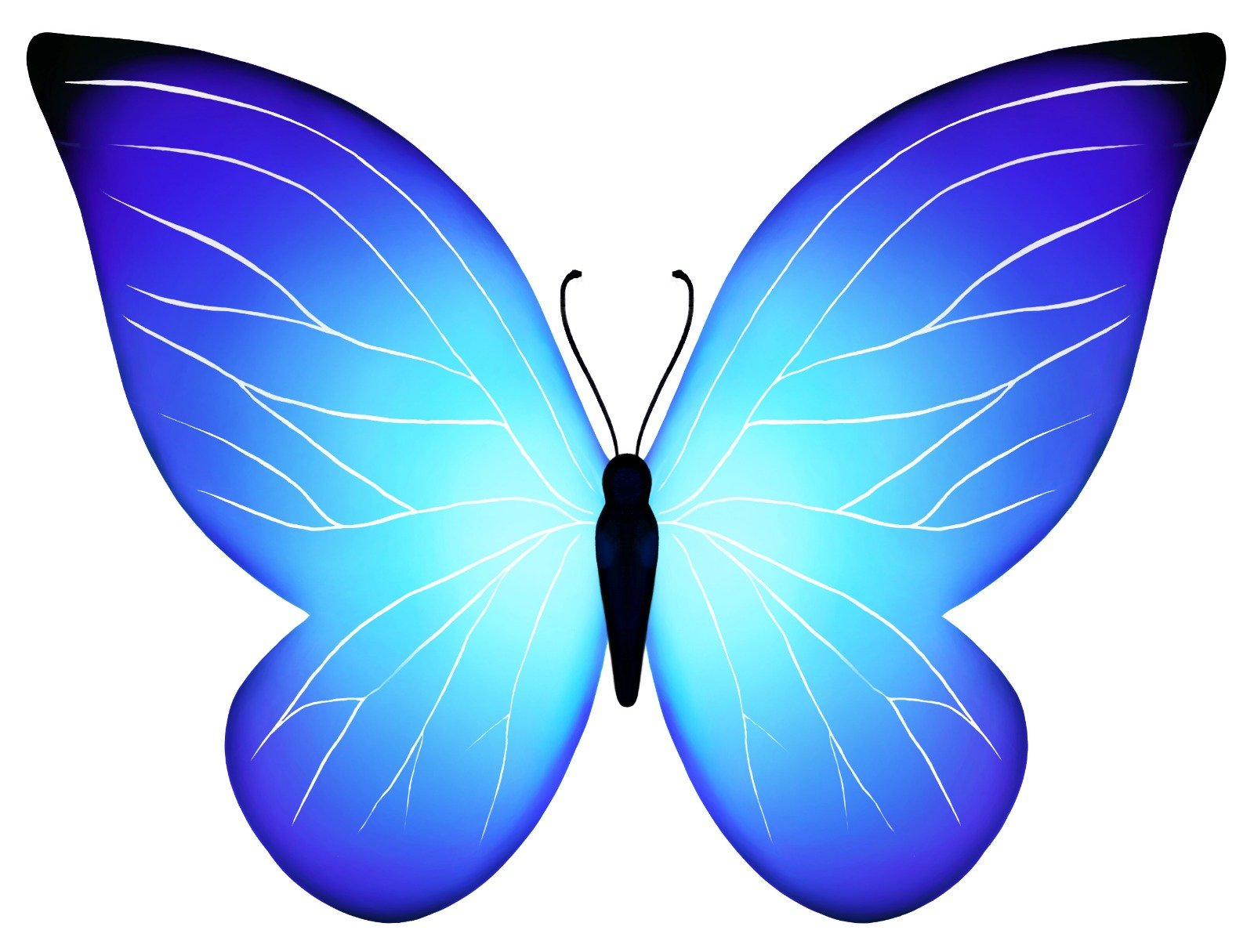 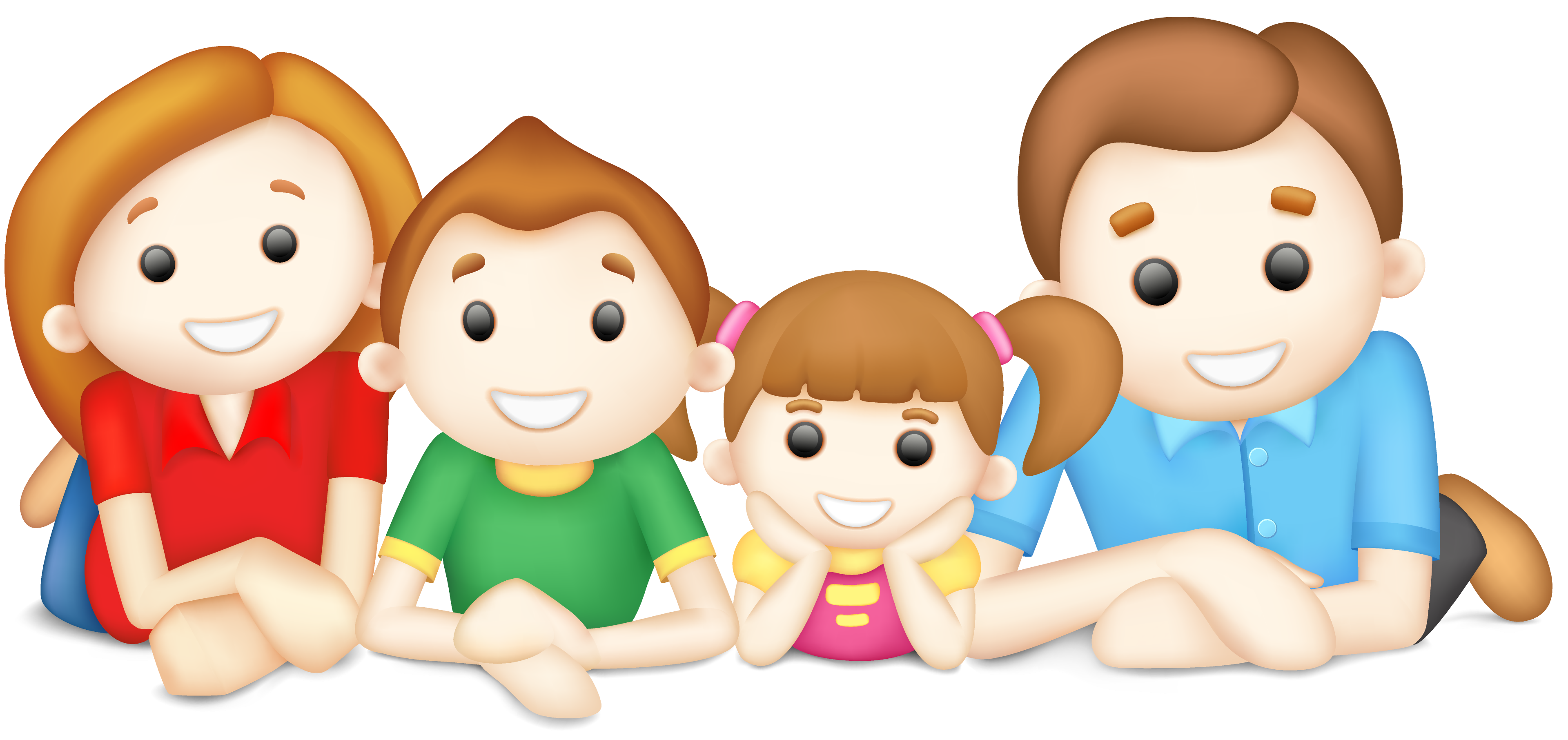 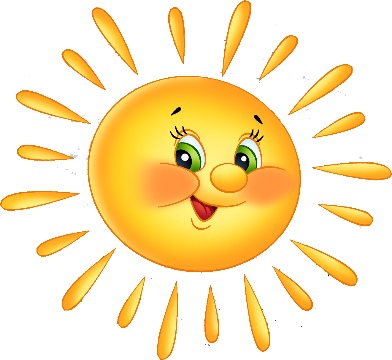 Каким бывает?
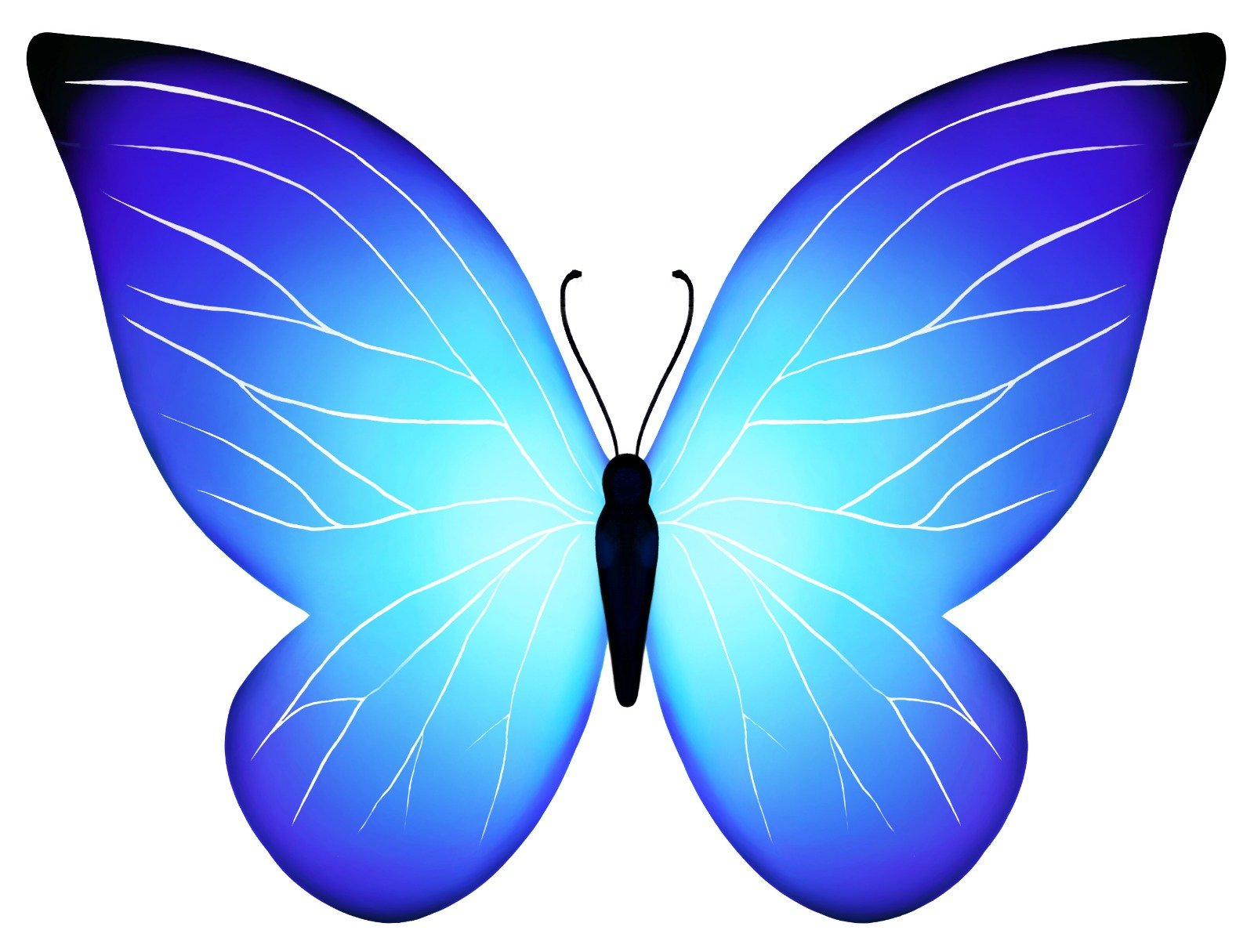 В этой игре участникам нужно по очереди подбирать определения к выбранному слову. 
Например, какой бывает кошка? 
- Пушистой, ласковой, домашней, породистой,…
Кто больше не сможет придумать определений, тот проиграл
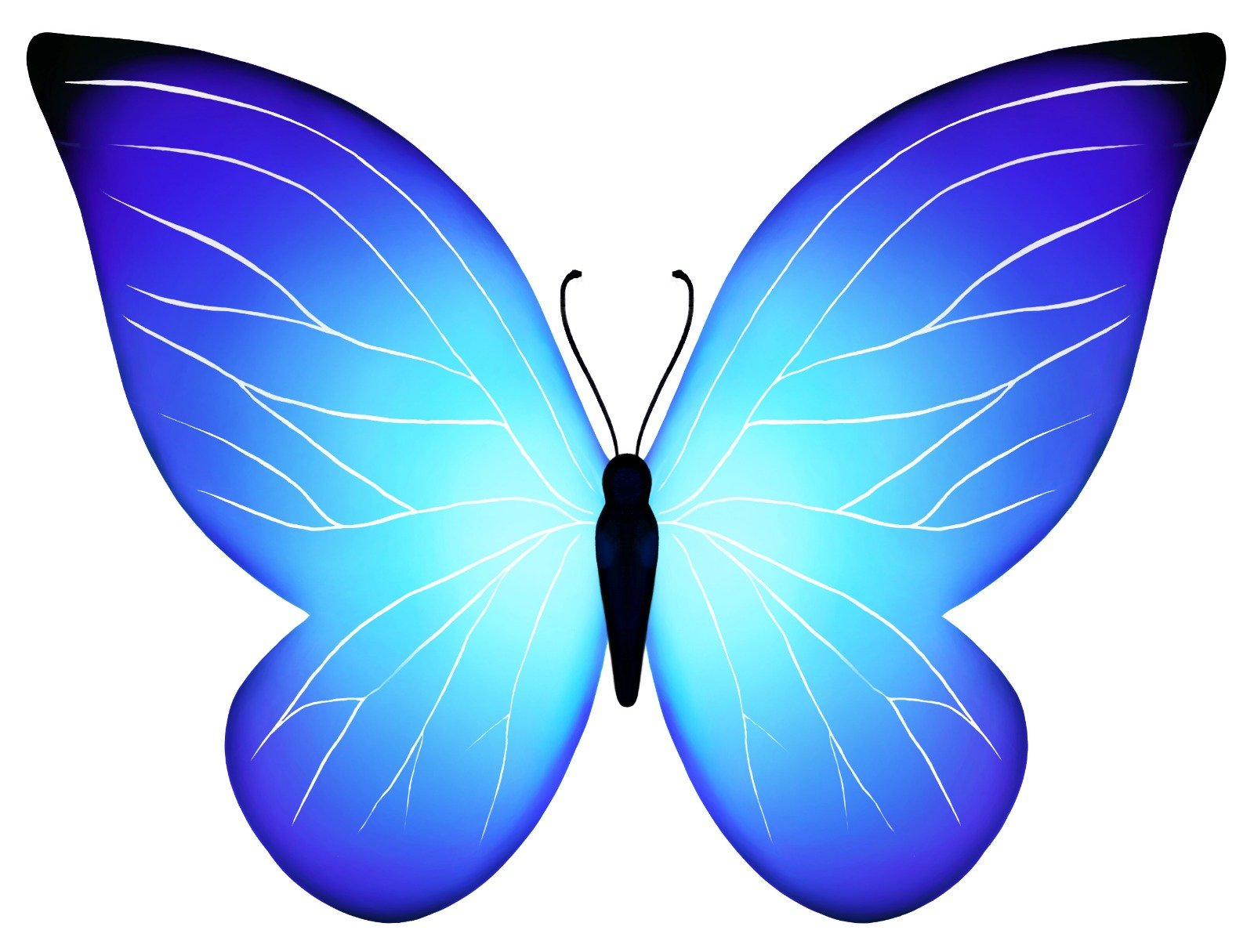 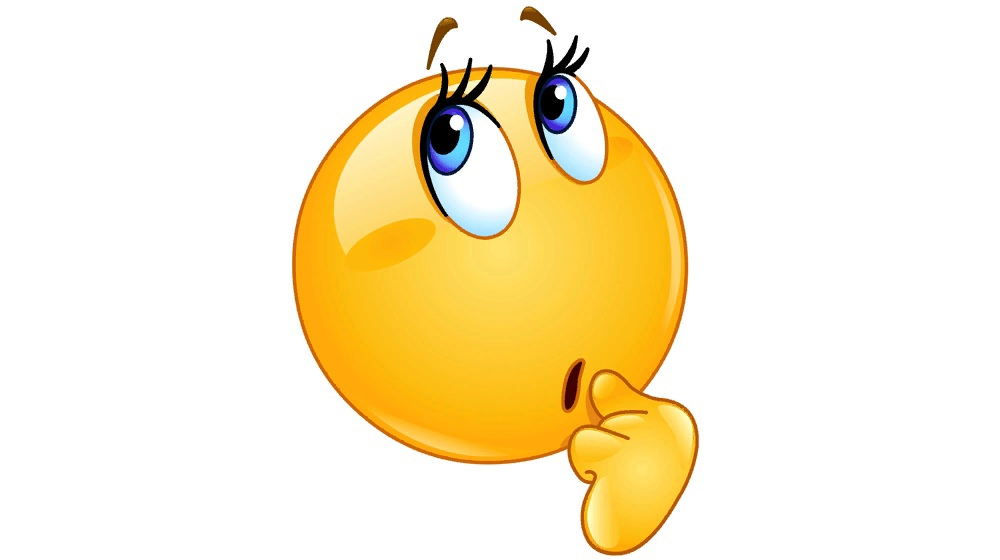 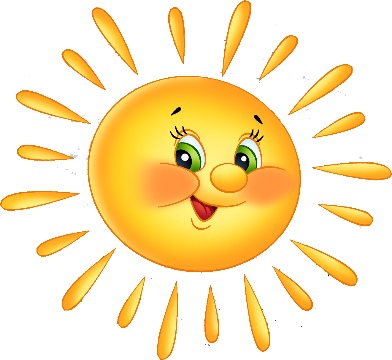 ЧТО БЫВАЕТ?
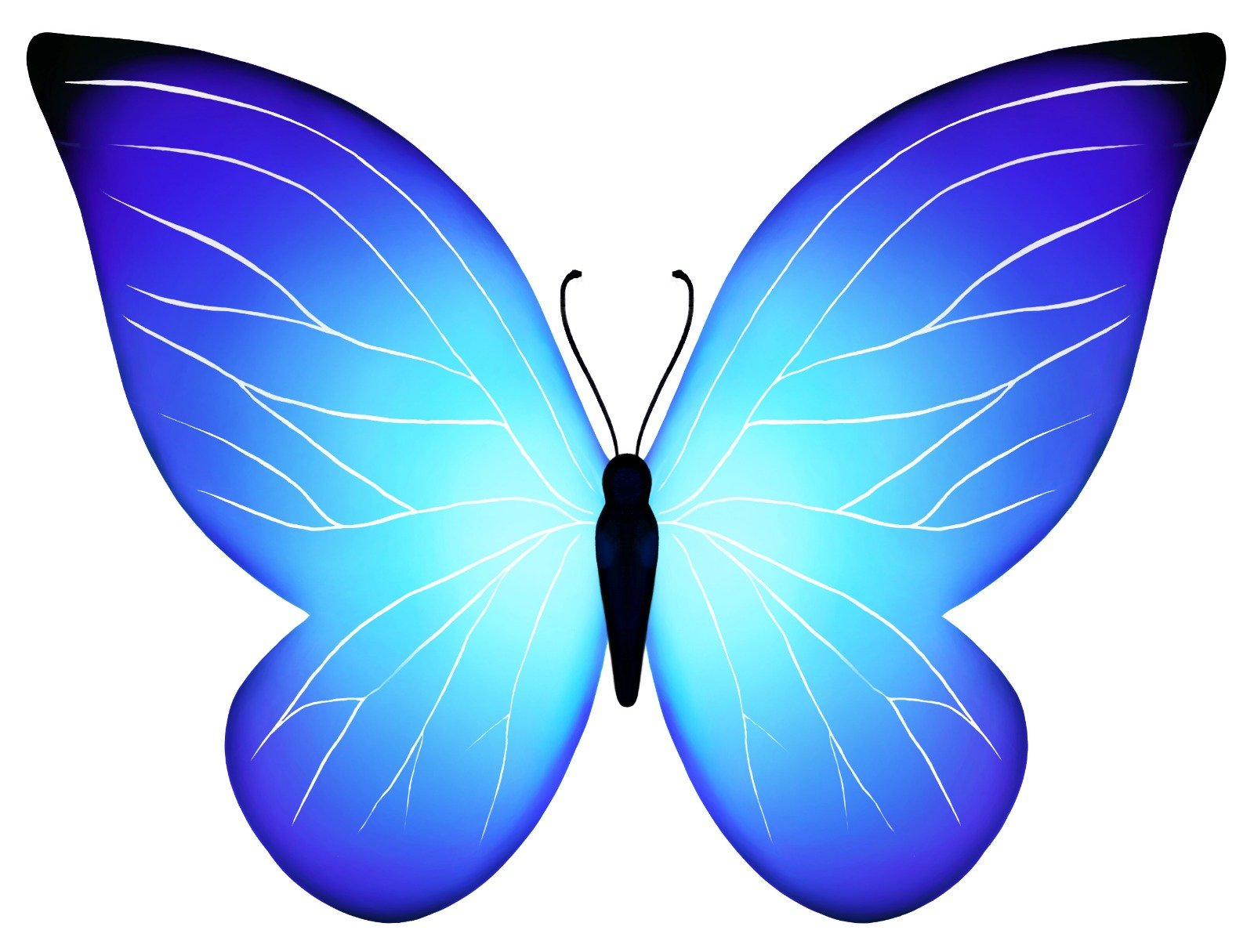 Эта словесная игра противоположна игре «Каким бывает?»
В ней по очереди нужно называть то, что может иметь данное определение. 
Например, что бывает тёплым?
- теплая погода, теплый хлеб, теплая одежда, теплый чай, и т.д.
Кто больше не сможет вспомнить слов , тот проиграл.
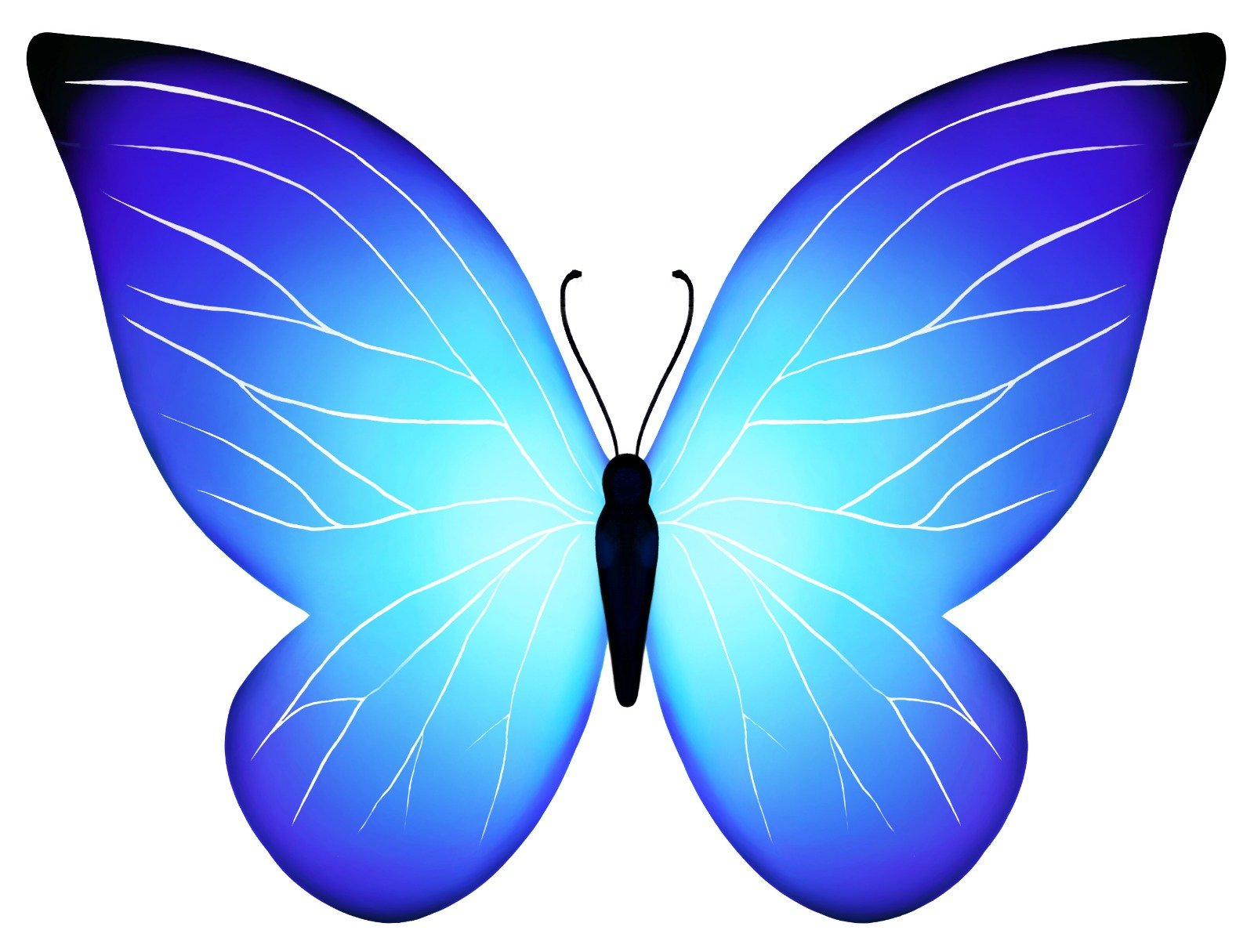 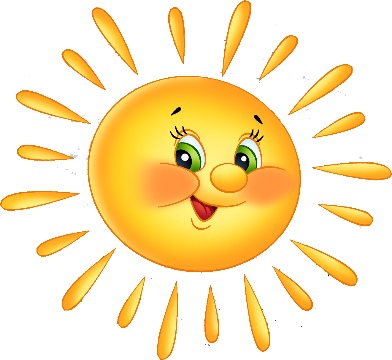 Я знаю!
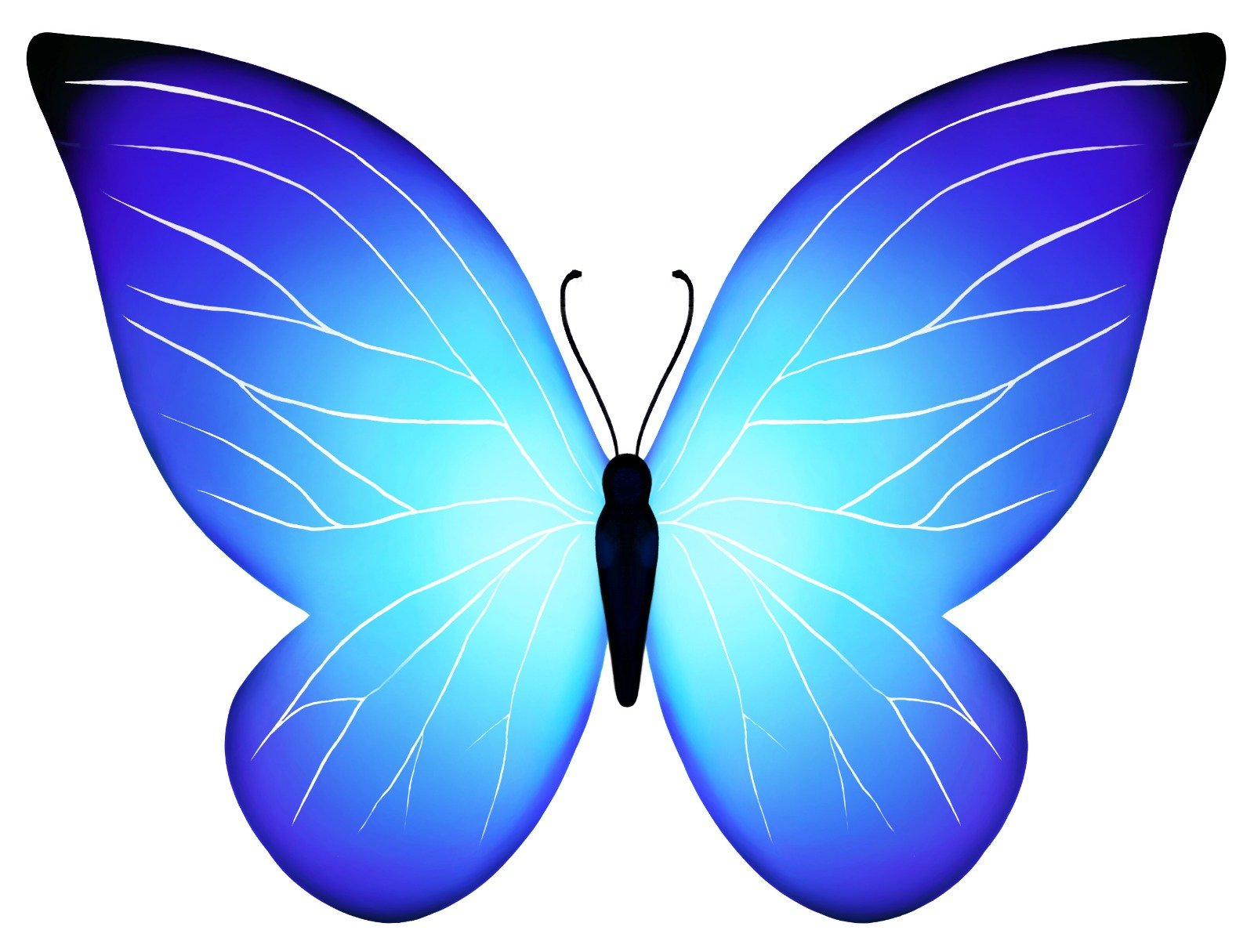 В эту словесную игру обычно играют с мячом, но можно обойтись и без него. Игрок хлопает ладошками по коленям и ритмично  произносит:
Я знаю пять названий цветов: тюльпан –раз, василек-два, роза-три, ромашка – четыре, гвоздика – пять!
Можно и короче: 
Я знаю пять названий цветов: тюльпан, василек, роза, ромашка, гвоздика!
Называть можно что угодно: ГОРОДА, СТРАНЫ,  ДЕРЕВЬЯ, ИМЕНА ДЕВОЧЕК/МАЛЬЧИКОВ, МАРКИ АВТОМОБИЛЕЙ, ПТИЦ и т.п.
Кто сбился с ритма или не смог вспомнить названия, тот проиграл.
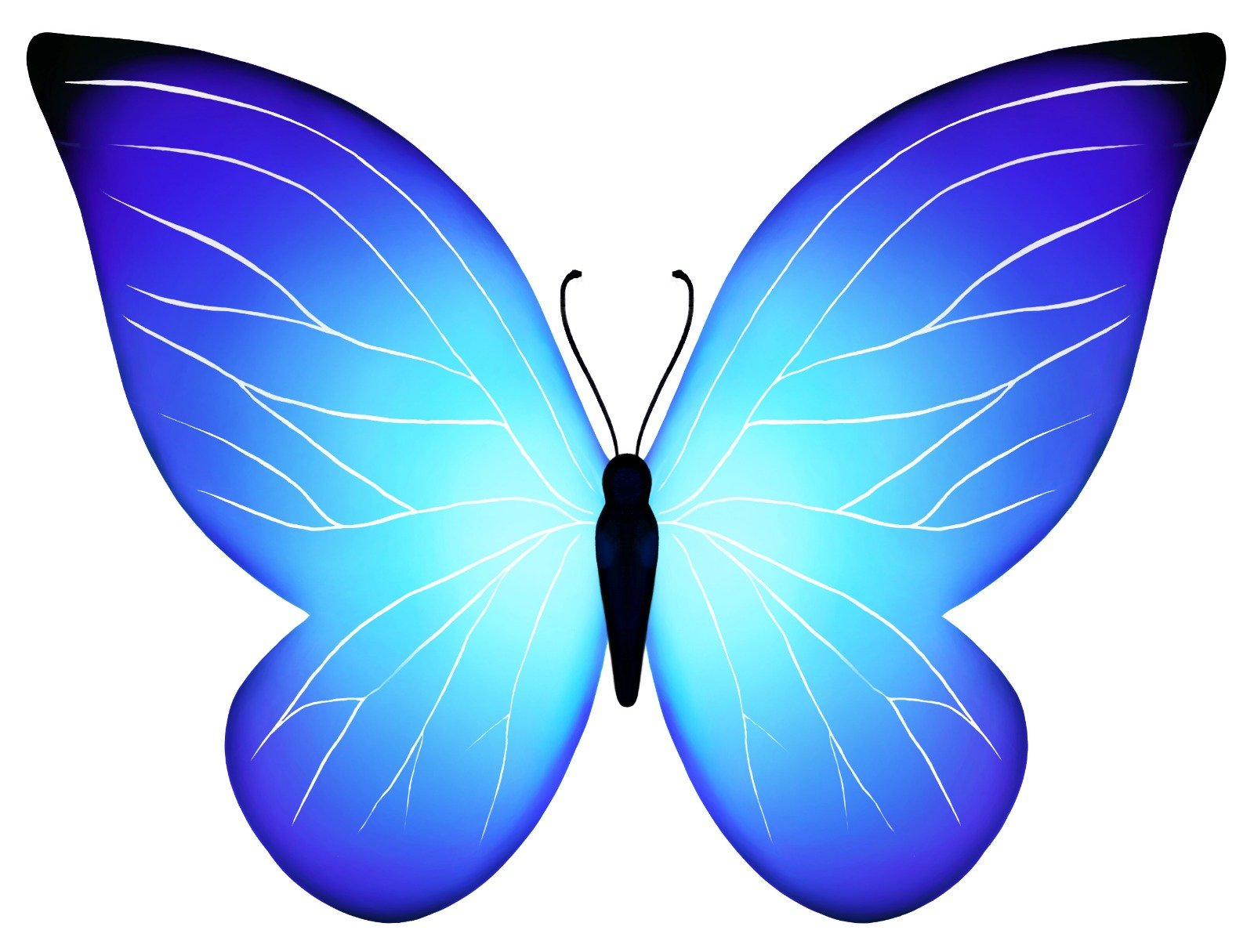 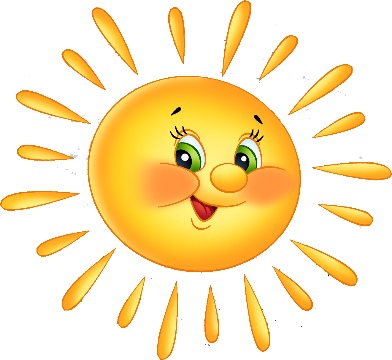 ПРОТИВОПОЛОЖНОСТИ
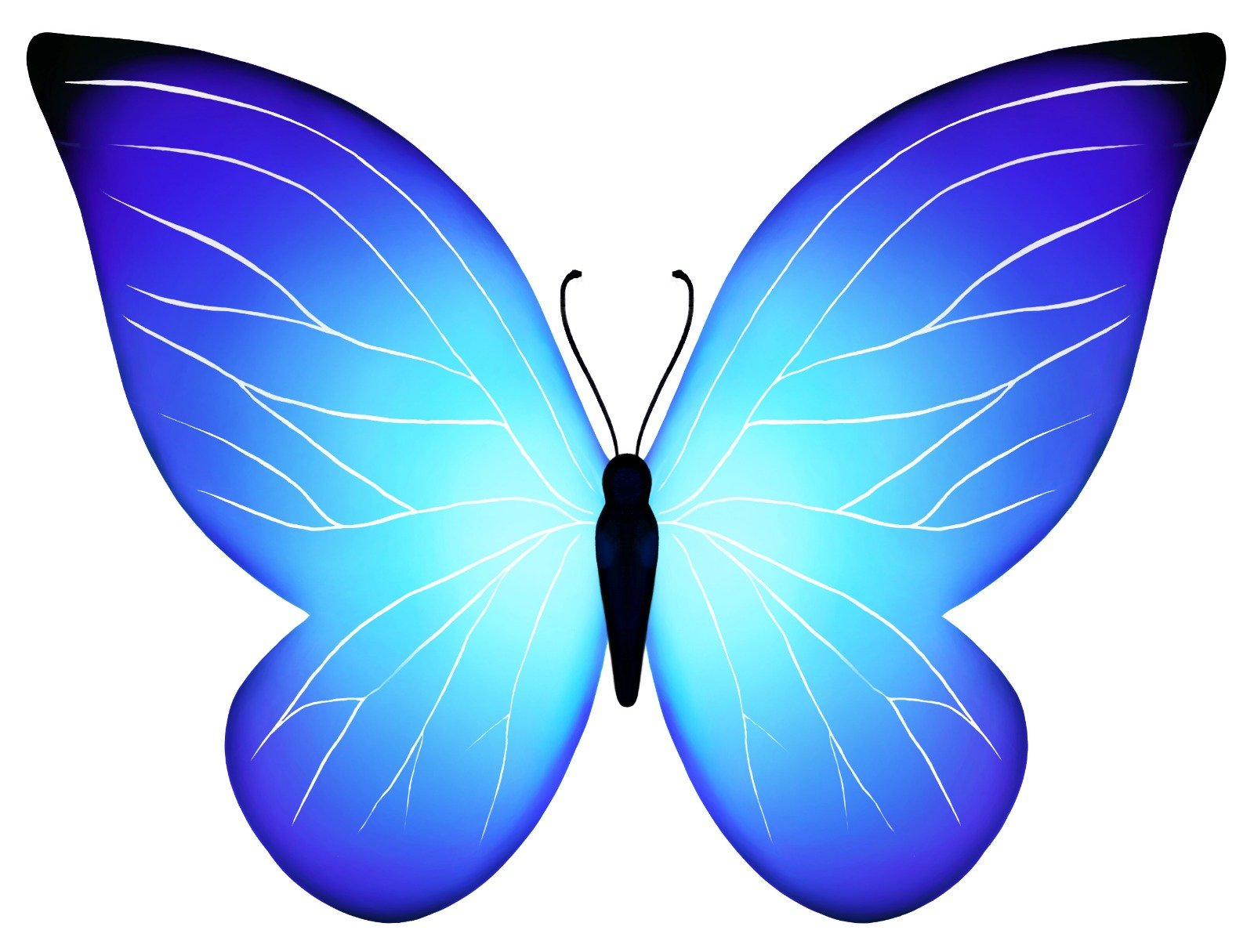 Вы  называете слово, а задача ребенка – в ответ назвать слово противоположное по значению : Например, 
  Большой-…маленький        Горячий- холодный
Добрый-злой                          День-ночь
Смеяться-плакать                Далеко-близко
Высокий-низкий                   Глубокий -мелкий
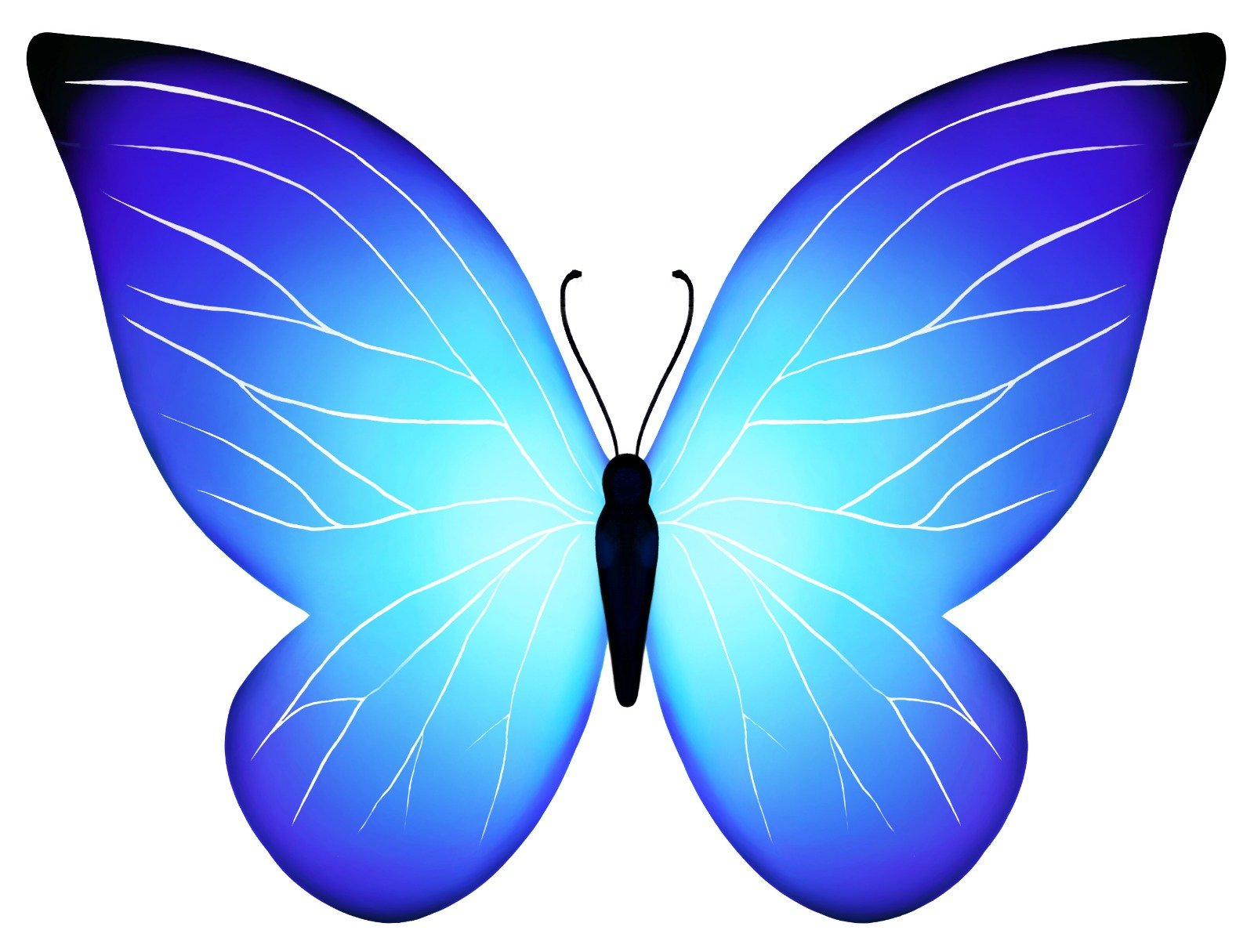 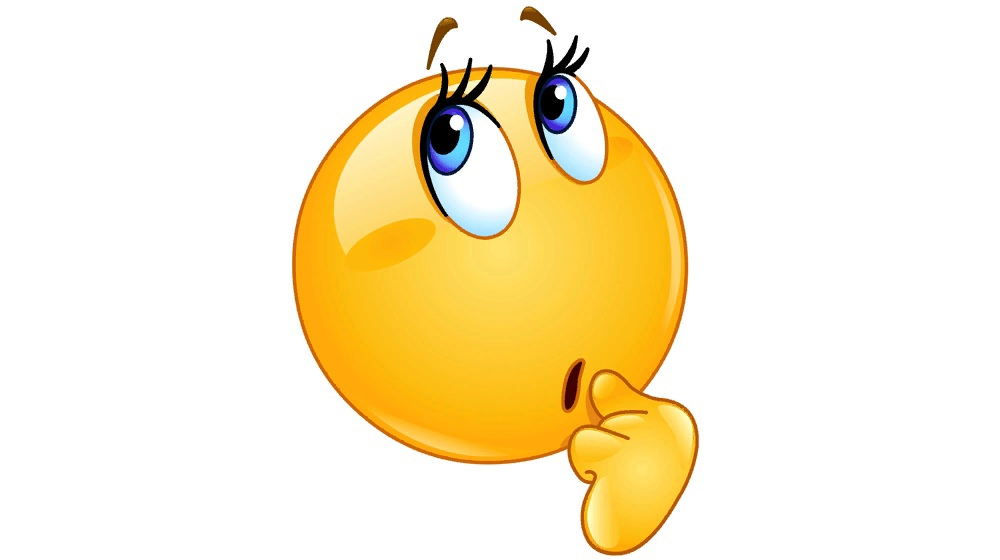 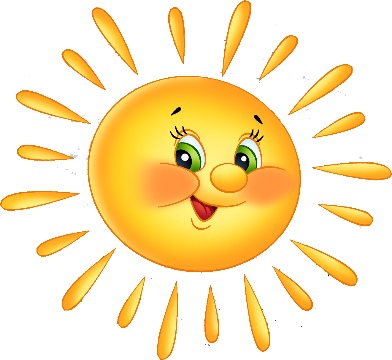 КТО БОЛЬШЕ?
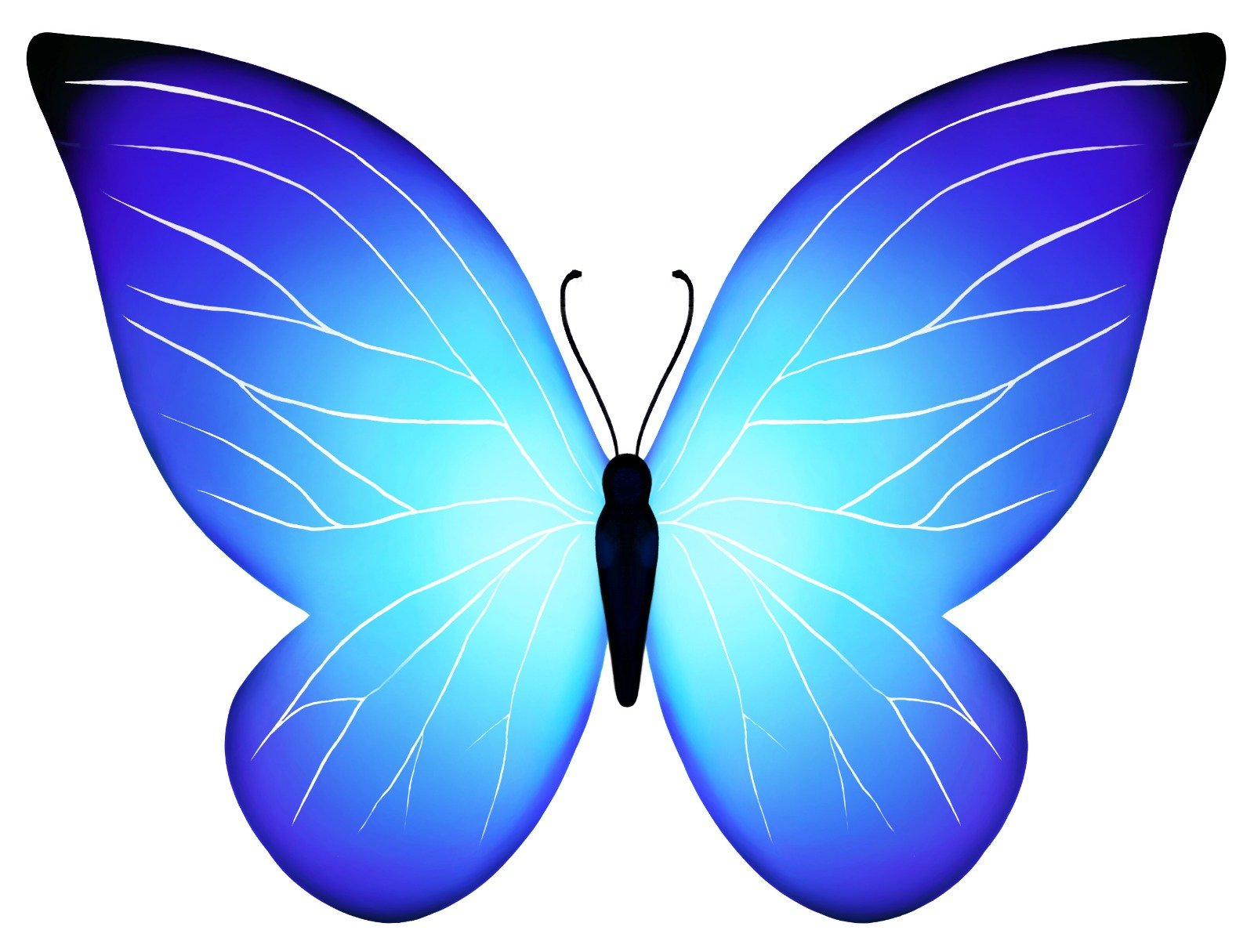 Кто больше придумает слов из 3-х букв, из 4-х букв, из 5 букв и т.п.
В ней по очереди нужно называть слово из, допустим , 3-х букв
-ДОМ, МАК, СОК, ЛУК, ЧАЙ, …..
Или из 4-х : КАША, МИЛА, РУКА, ЛИПА,… 
Аналогично можно придумывать слова на определенный звук, допустим Р (конечно, если ребенок произносит его правильно)
-РАК, РАМА, РУКА, РУБИН,РАСТЕНИЕ, …..
Или на Л: ЛАМПА, ЛАДОНЬ, ЛАПА, ЛУК,…
Кто больше не сможет подобрать слов , тот проиграл.
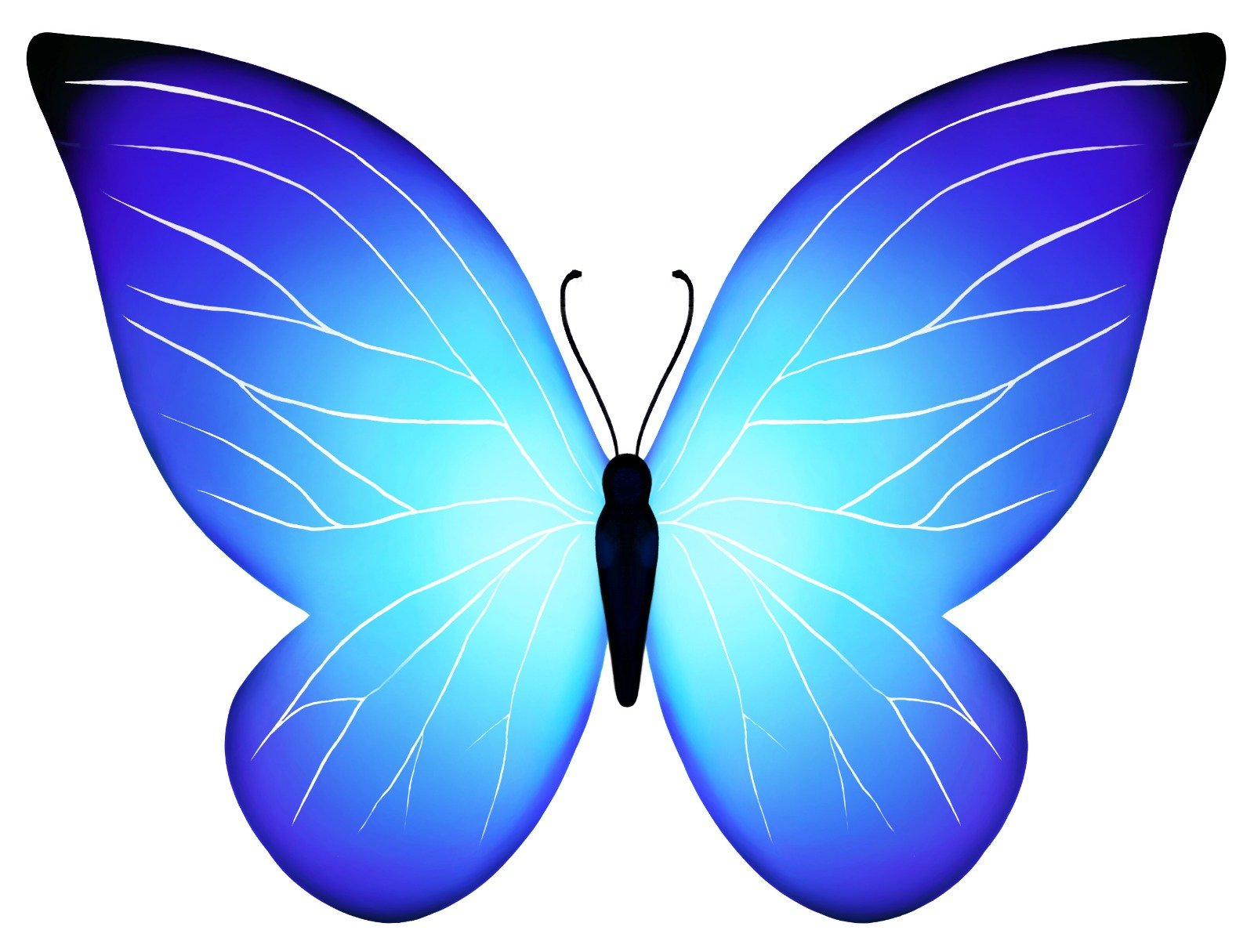